مصادر الطاقة
عمل الطالبتان : سارة يوسف و باسمة  ابو الحاج وامتنان شياب
[Speaker Notes: 1- ان الاردن يستورد 69%  من اجمالي احنياجات الطاقة في تكلفة تساوي 13,5% من الناتج المحلي الاجمالي . 
2- ان الشمس تشرق على الاردن ثلاثمئة يوم بالنسبة , مما يبرز اهمية استغلال الطاقة الشمسية .]
مصادر الطاقة
يستخدم الانسان الطاقة لتحويل المادة الخام الى مادة مصنعة يستفيد منها:تحويل البترول الخام الى مادة بنزين لاستخدمها في تشغيل السيارات
مراحل تطور الطاقة
انواع مصادر الطاقه
اهم مصادر الطاقه
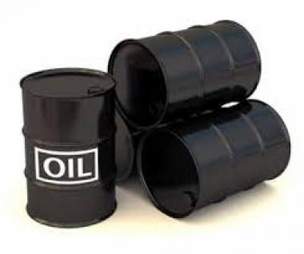 النفط : يعد النفط اهم مصادر الطاقه,اذ يسهم بشكل كبير في تحسين مستوى المعيشه لسكان الدوله المنتجه,و يتميز بسهولة نقله ,وانخفاض تكلفة انتاجه ,ودخوله كماده خام في كثير من الصناعات.
يوجد في الاردن مصفتة للبترول,تقوم بتزويد السوق المحلي بكافة احتياجاته من مشتقات النفطيه ذات الكلفه العاليه ,مما وفر مبالغ كبيره من عمله الصعبه على الاقتصاد الوطني الاردني وتوفير فرص العمل لالاف المواطنين,وفتح الباب امام صناعات اخرى جديده ,ولسهم في دعم قطاعات اقتصاديه هامه كقطاع الكهرباء ,والنقل,الصناعات,الانشاءات.
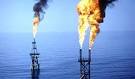 الغاز الطبيعي : يعد من مصادر الطاقة الهامة التي يستخدمها الانسان في مجالات الحياة المخنلفة ويقدر مخزون الاردن من الغاز الطبيعي ما بين (150 ،400) مليار متر مكعب 
 الصخر الزيتي : اخذت بعض دول العالم تعتمد على هذا المصدر في انشطتها المختلفة , والاردن احدى هذه الدول التي تتجه حاليا لاستخراج النفط منه , اذ يقدر مخزون الاردن ما يقارب (40) مليار  طن في النفطقتين , الوسطى و الشمالية الغربية , مما يجعله يحتل المرتبة الثانية بعد كندا
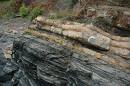 الطاقة الكهرومائية 
وهي الطاقة الكهربائية التي يتم توليدها من طاقة المياه تعد من اشكال الطاقة النظيفة الصديقة للبيئة , وتستخدم على نطاق عالمي واسع , اذ تعتمد عليها بعض دول العالم في بناء انشطتها المختلفة , مثل : الصين وكندا والبرازيل
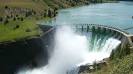 طاقة الرياح
طاقة مولدة من الرياح باستخدام توربينات لانتاج الطاقة الكهربائية ,حيت اتجه الاردن الى استخدامها ,وتتوزع في منطقة عجلون والطفيلة
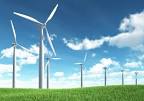 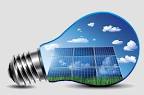 الطاقة الشمسية 
وتعني الضوء والحرارة المنبعثان من الشمس ,حيث قام الانسان بتسخيرهما لمصلحته باستخدام مجموعة من وسائل التكنولوجيا,اذ اتجهت معظم دول العالم لاستخدام الطاقة الشمسية ومنها الاردن,وقد تزايد الاعتماد عليها بشكل واسع,خاصة في مجال المنزلي
هل تعلم
1- ان الاردن يستورد 69%  من اجمالي احنياجات الطاقة في تكلفة تساوي 13,5% من الناتج المحلي الاجمالي .